klikni: K
O GPS pro každého
Jan Obdržálek pro U3V „o fyzice pro nefyziky“
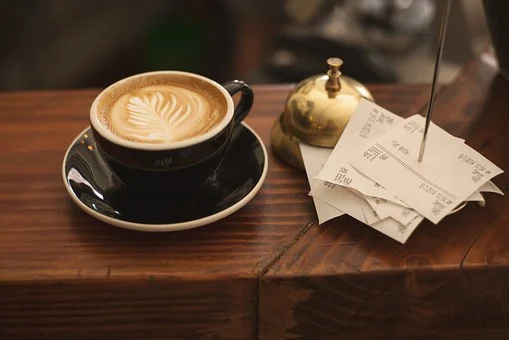 vysvětlíme princip dřív, než vám vystydne …
[Speaker Notes: Chci se orientovat v krajině]
K
Co  je  vlastně  to GPS
Název: Global Positioning System = globální polohový systém;  „dží-pí-eska“ aneb „Gde Proboha Sem?“
   původně jen USA; název nyní často obecně pro každý systém (jako „xerox“ či „karma“):    Galileo (EU), GLONASS (Rusko), BeiDou, Compass (Čína)
Cíl: určení přesné polohy a času kdekoli na Zemi
Význam: vojenský (navádění raket, přesná orientace) i civilní (doprava)
Předchůdce: dřívější GNSS Transit 1964–1996
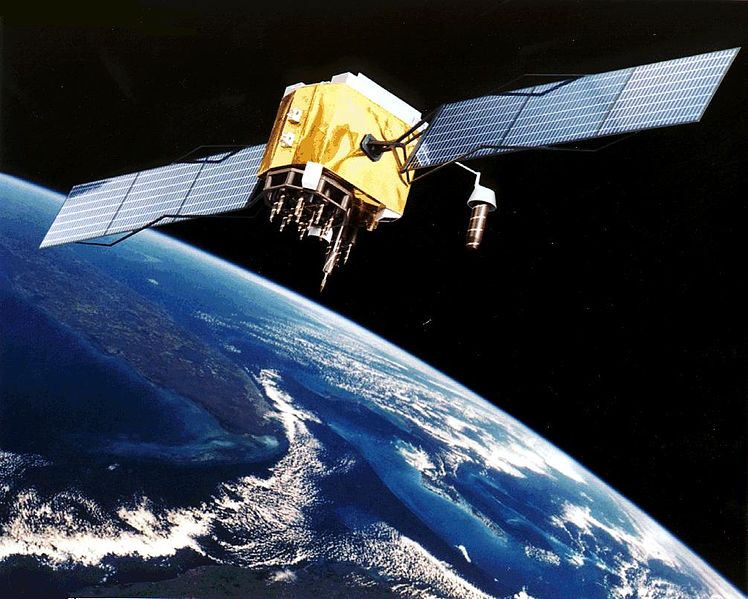 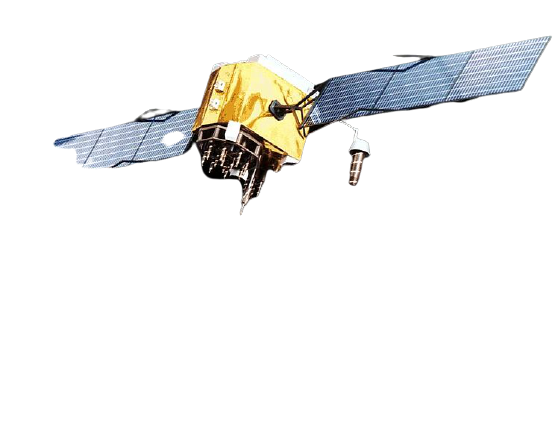 K
K
K
Praktické provedení GPS
Systém družic vysílajících přesné údaje o své poloze i času + technické zázemí
Segment
kosmický
řídicí a kontrolní
uživatelský

Jak z poloh a časů družic poznám, kde jsem já?
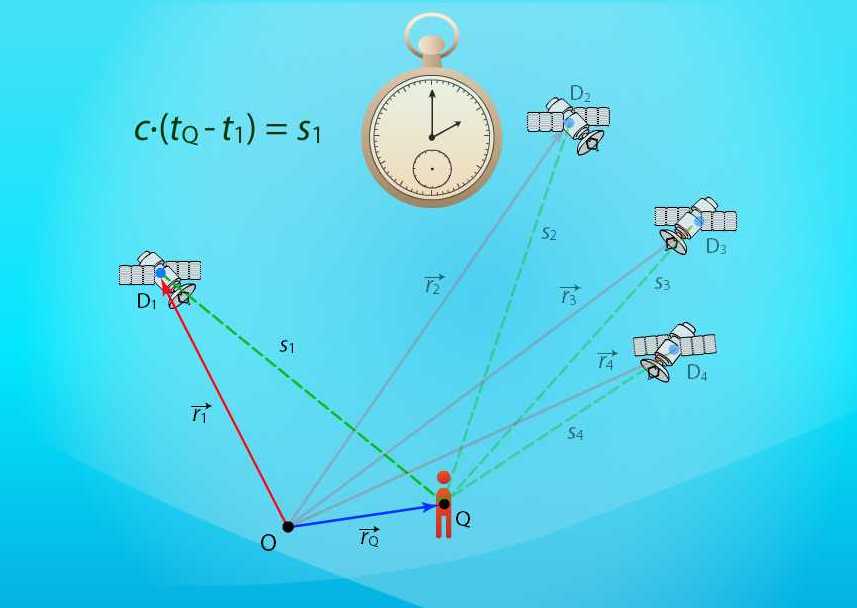 K
K
K
K
K
Princip
Princip
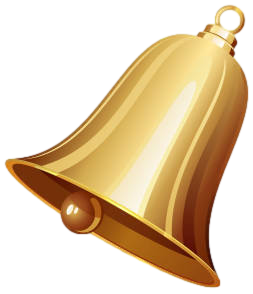 Zvony v krajině
zazní přesně v poledne, ovšem
já je slyším později:
Jsou ode mne vzdáleny
600 m; 1200 m; 900 m.
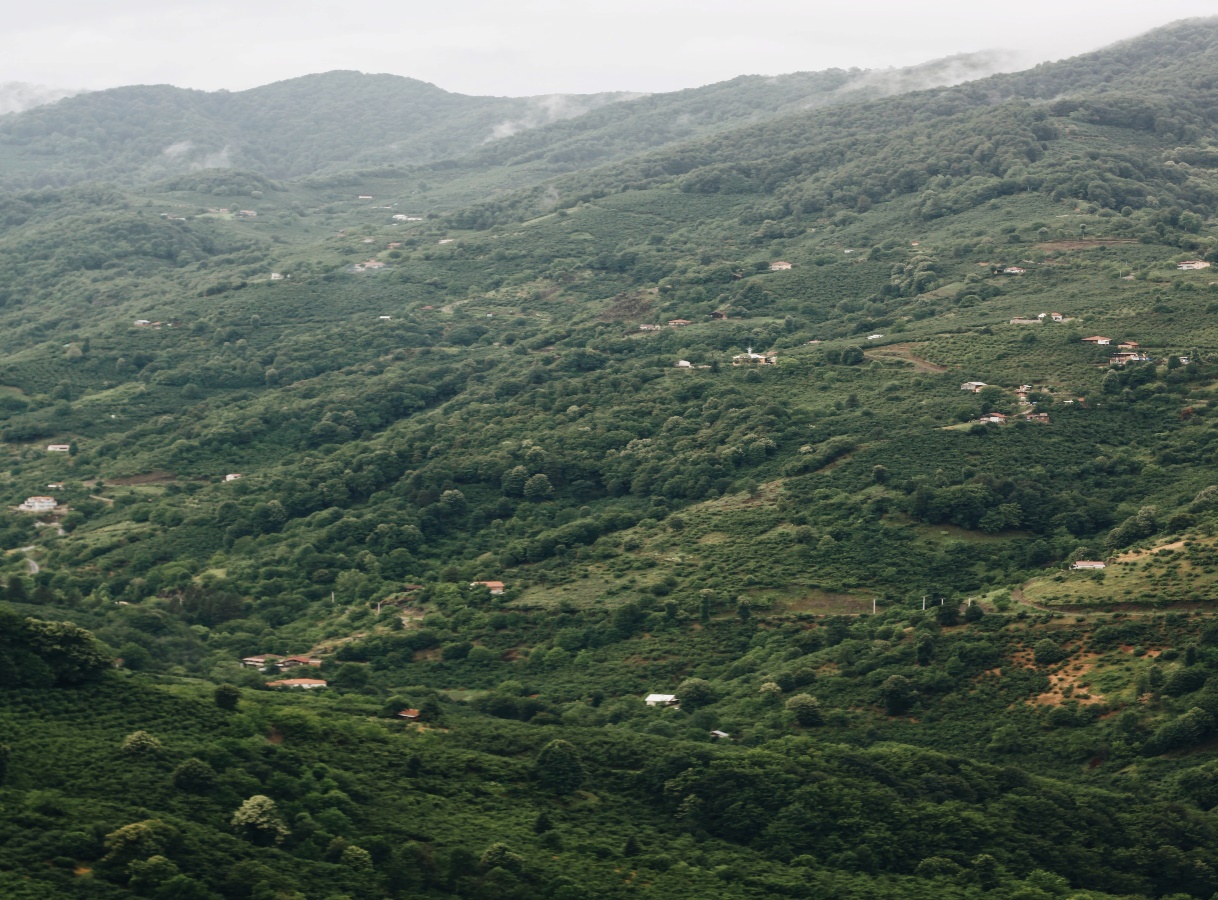 3
12
1
7
11
5
2
8
10
4
0
9
6
0
1
2
4
3
8
9
7
6
5
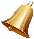 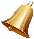 )
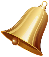 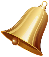 )
)
)
)
)
)
)
)
)
)
)
)
)
1
0
6
4
2
3
5
)
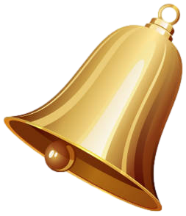 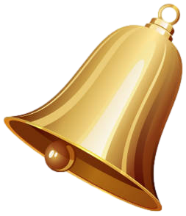 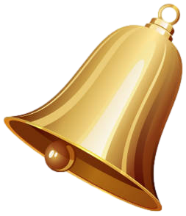 )
)
)
)
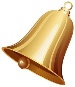 )
)
)
)
)
)
)
)
)
)
)
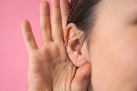 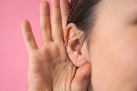 [Speaker Notes: Vhodně umístím do krajiny tři zvony
nechám zaznít přesně v poledne 
ovšem já je uslyším až později – až od nich doletí zvuk.
Podle zpoždění poznám, jak jsou daleko. Ale stačí mi to?]
K
K
K
K
K
K
z Hlediska zvonů
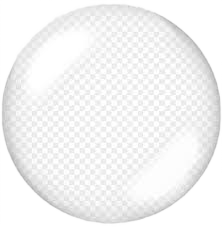 Polohu zvonů známe. JÁ jsem kdesi - vzdálen 600 m; 1 200 m; 900 m
1. zvon: jsem někde na povrchu 1. koule
2. zvon: jsem někde na povrchu 2. koule
⇒ jsem na kružnici společné povrchům dvou koulí
3. zvon: jsem někde na povrchu 3. koule
⇒ jsem na některém ze dvou bodů A, B
Tím je určena má poloha (zatím 2 možnosti  A, B)
(moji skřítci vše  z obrázku dopočtou číselně)
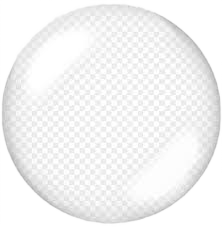 900 m
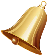 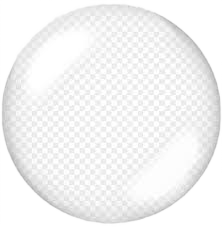 B
600 m
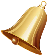 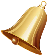 A
1 200 m
[Speaker Notes: Podívejme se na to z polohy zvonů – má poloha je neznámá
Z hlediska 1. zvonu jsem 600 m daleko – někde na kouli
z hlediska 2. zvonu totéž, jen jiná koule
Dvě koule se protínají obecně v kružnici
3. zvon - koule vybere 2 body (=kružnice s koulí)]
K
K
K
K
K
K
Hlavní Princip  vysvětlen
Polohy zvonů, zazvonění v poledne a tři vzdálenosti (600; 1200; 900) určí 2 body A, B. (Poloha = tři čísla: nadmořská výška, zeměpisná šířka a délka).
Zbývá dořešit jen dvě drobnosti:
zatím jsou tu dvě možná řešení  -  A , B  -  nikoli jediné
já nejspíš nevím dostatečně přesně, kdy bylo poledne
Řešení - přiberu 4. zvon (vzdálený např. 800):     a) určí, zda jde o  A či B a upřesní ho;    b) upřesní i můj čas
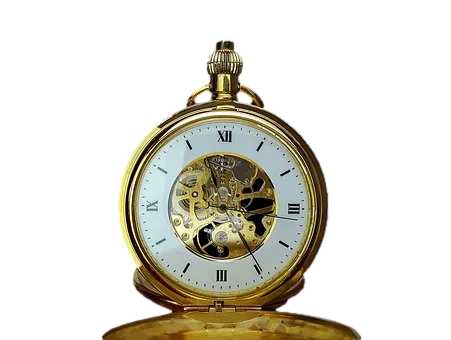 [Speaker Notes: Spočítat polohu = souřadnice průsečíků koulí je už jen rutinní otázka. Ze 3 čísel (doby letu zvuku) určím 3 čísla (má poloha)
Až na dvě drobnosti: který z A, B? Hodinky jsem ráno neseřídil
Snadná pomoc: přiberu 4. zvon
Zbývá klíčová otázka: kávička…]
K
K
K
K
K
K
K
K
K
K
K
K
K
Význam 4. zvonu
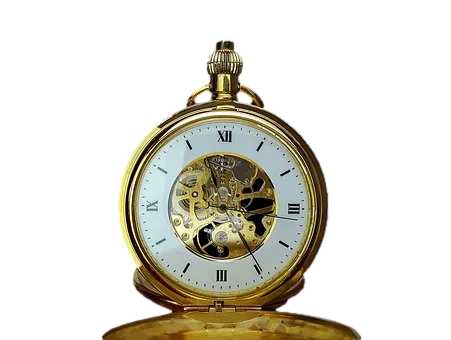 Problém: mé hodinky ukazují napřed či pozadu (o dobu T - neznámou).  ⇒ všechny poloměry koulí o něco kratší nebo delší (kolik za dobu T  uletí zvuk).
4 zvony ⇒ 4 trojice zvonů:       pro doby např. 
123: A123 , B123 
124: A124 , B124 
134: A134 , B134 
234: A234 , B234 
Teď přesná poloha i čas
T = 0,100: 610; 1210; 910; 810
T = 0,150: 615; 1215; 915; 815
T = 0,170: 617; 1217; 917; 817
T = 0,000: 600; 1200; 900; 800
T = 0,200: 620; 1220; 920; 820
teď lepší! posunu dál
zkusím posunout hodinky dopředu
horší, vrátím trochu zpět
lepší, zas kousek posunu
B
A
stačí
nesprávné řešení
[Speaker Notes: Chyba: mé hodinky jsou buď napřed, nebo pozadu o neznámou dobu T. Tím dostávám vzdálenosti ke zvonům o jistou dráhu kratší nebo delší.
4. zvon umožňuje 4 trojice → celkem 4 polohy A i B. Např. A poblíž, B rozházené ⇒ beru A
Posunu si hodinky dopředu o 1/10 s a přepočítám: vzdálenosti zvonů budou nyní o 30 m kratší. Průsečíky A koulí vyjdou lépe, B nezajímají
Další posun dopředu: už je moc. Zpět do půlky
Zkusím ještě krůček: stačí. Přesná poloha i správný čas.]
K
K
K
Přímočará cesta (pro počítač)
Dřív:  tři rovnice pro mou polohu ze tří rozdílů mého času od časů příletu úderu zvonů; Nyní:  čtyři rovnice pro mé tři souřadnice a jednu „chybičku“T  mých hodin.  A řeší se.
Navíc se tím vedle mé polohy zjistí i přesný „zvonový“ čas.
Svou polohu (3 čísla) a přesný „zvonový“ čas jsem určil ze změřených vzdálenosti 4 známých zvonů
Vystydla vám kávička, nebo jsem to stihl?
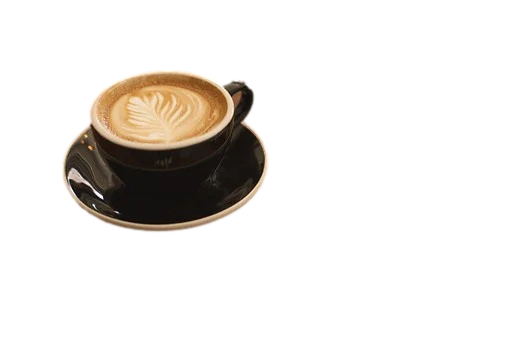 K
K
K
Z pohádky do světa
Zvuk → elmg. vlny v oblasti 1-2 GHz (L1: 1 575,42 MHz;  L2: 1 227,62 MHz)
Zvony v krajině → družice obíhající cca 20 000 km kolem Země
Každá družice stále vysílá svůj okamžitý čas a polohu
Vždy vidíme aspoň 6 družic
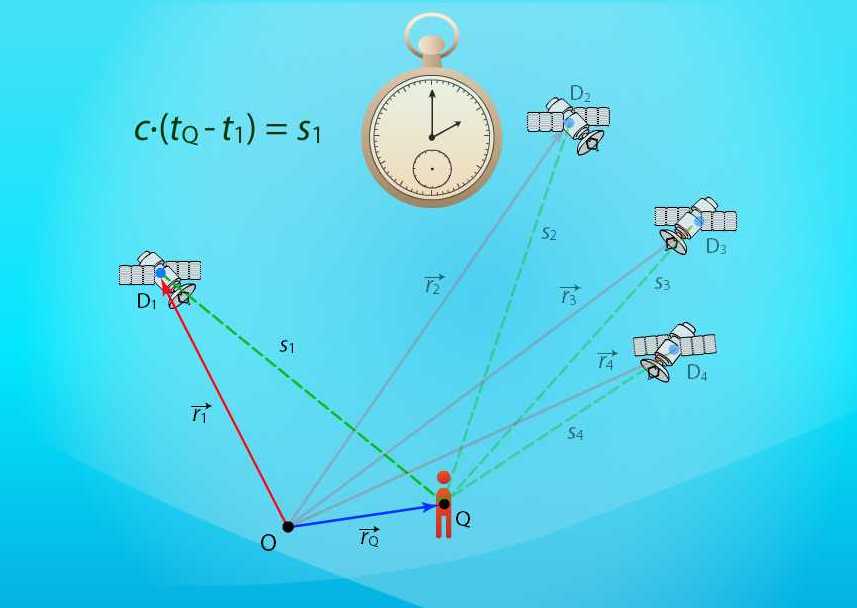 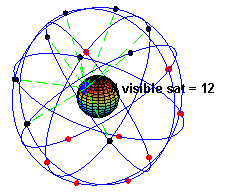 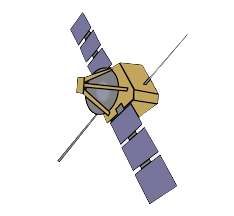 ~ 20 000 km
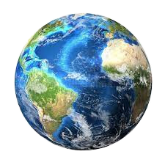 6 378 km
[Speaker Notes: Zvuk nahradíme elmg. vlnami
Zvony nahradíme družicemi (NIKOLI stacionárními)]
K
K
K
K
K
K
Co je poloha (na zemi)
Zeměkoule, rovník, Základní poledník (Greenwiche); já 
3 čísla:
nadmořská výška (od hladiny moře)   z = v
zeměpisná šířka (od rovníku)  x = š
zeměpisná délka (od Základního poledníku)  y = d
… a navíc 1 číslo: čas   t
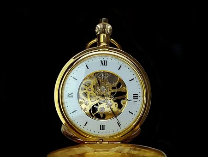 t
v
š
d
K
Z historie GPS
1964–1996 předchůdce - GNSS Transit
1973 původní název systému NAVSTAR GPS, jen vojenský
1974–1979 testy na pozemních stanicích, první přijímač 
1978–1985 vypouštění 11 vývojových družic bloku I.
1979 rozšíření z nedostačujících 18 na 24 družic
1980 začalo vypouštění družic GPS (rakety Delta II)
17. ledna 1994 kompletní sestava 24 družic 
1. května 2000 i pro civil plně (Δx = ±5 m, Δt = nanosekundy)
2018 užitím i pásma L5: Δx = ±30 cm
Dalšími metodami: Δx = centimetry pro h < 18 km, v < 2 000 km/h
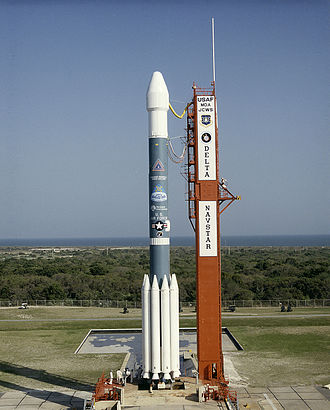 K
Pro uživatele
Přijímač a počítač (v mobilu):
řeší základní soustavu rovnic
zahrne všechny další korekce
signál : šum ⇒ statistické vyhodnocení (náhodnost šumu)
+ efemeridy (predikce dráhy družice)
+ místní data (mapa, …)
K
K
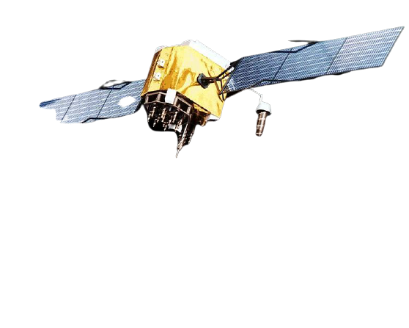 problémy se signálem
Slabý signál v okolním šumu(nutno statistické zpracování: signál je pravidelný, šum náhodný)
Pro signály volena frekvenční pásma L1 … L5 s minimem rušení meteorologickými jevy
K
K
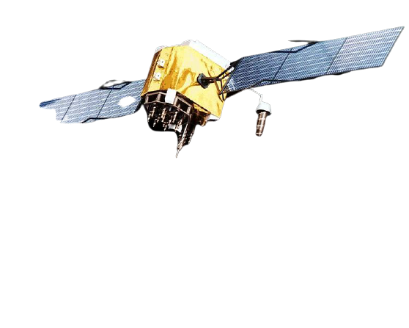 Výpočetní problémy
K
K
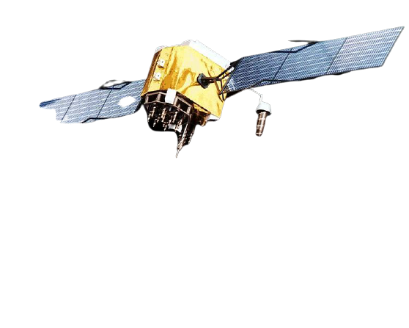 Korekce
Korekce na zdržení a odchylku směru při průchodu vln ionosférou (50 km-500 km),  atmosférou (15 km-50 km), a troposférou (do 15 km, teplota, tlak – nelze dopředu předvídat)
lze korigovat podle rozdílu zdržení pro různé frekvence L1 a L2 
Korekce na rotaci Země
Korekce falešných signálů kvůli odrazům při Zemi (domy, …)
Korelace s pozemskými údaji (mapy,…)
K
K
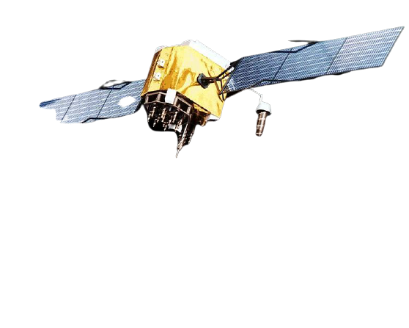 Vliv Teorie relativity
K
K
K
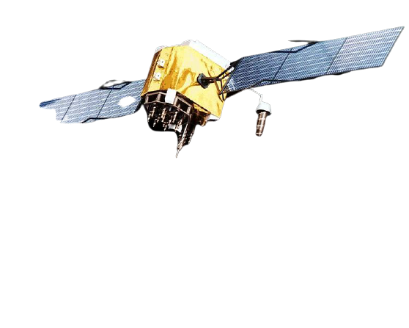 Užitá Literatura
Obecně: Wikipedie
Podrobnosti např.:
Teorie relativity a globální poziční systém; Petr Klepáč, Jan Horský, Čs. čas. fyz. 53 (2003), 320-4
Družicové polohové systémy; Petr Rapant, VŠB – TU Ostrava, 2002; 202 str., ISBN 80-248-0124-8 
… a nové, čerstvé kafíčko!
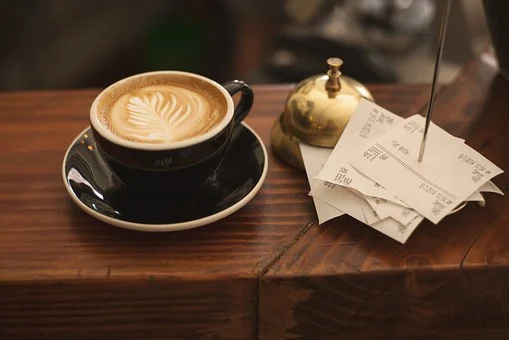